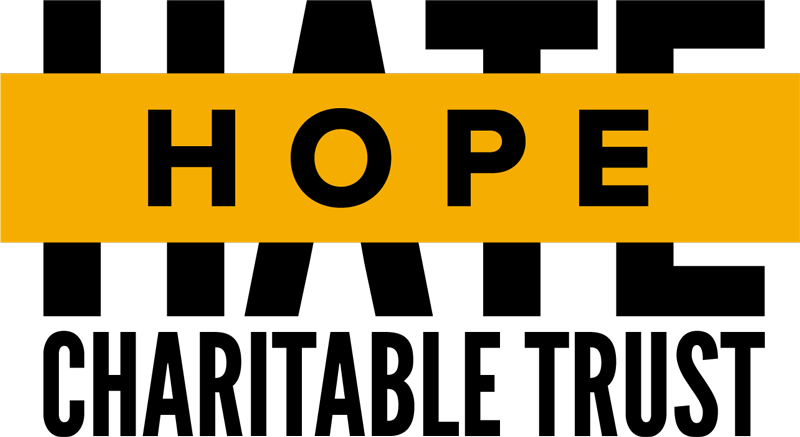 Mmm… Tasty?
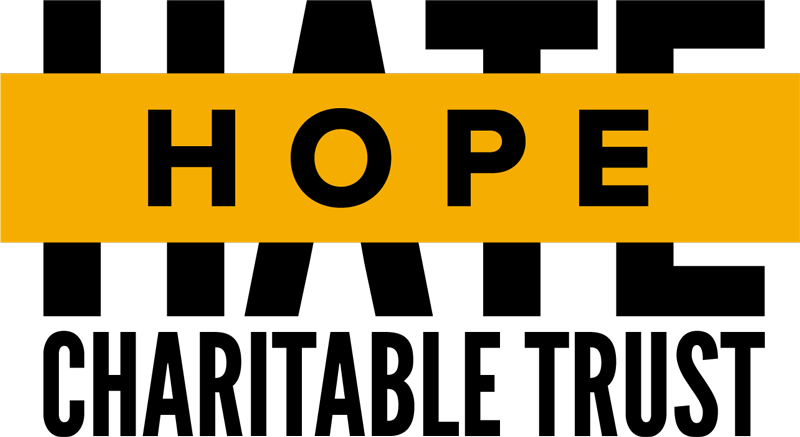 Umm… Would You Eat This?!
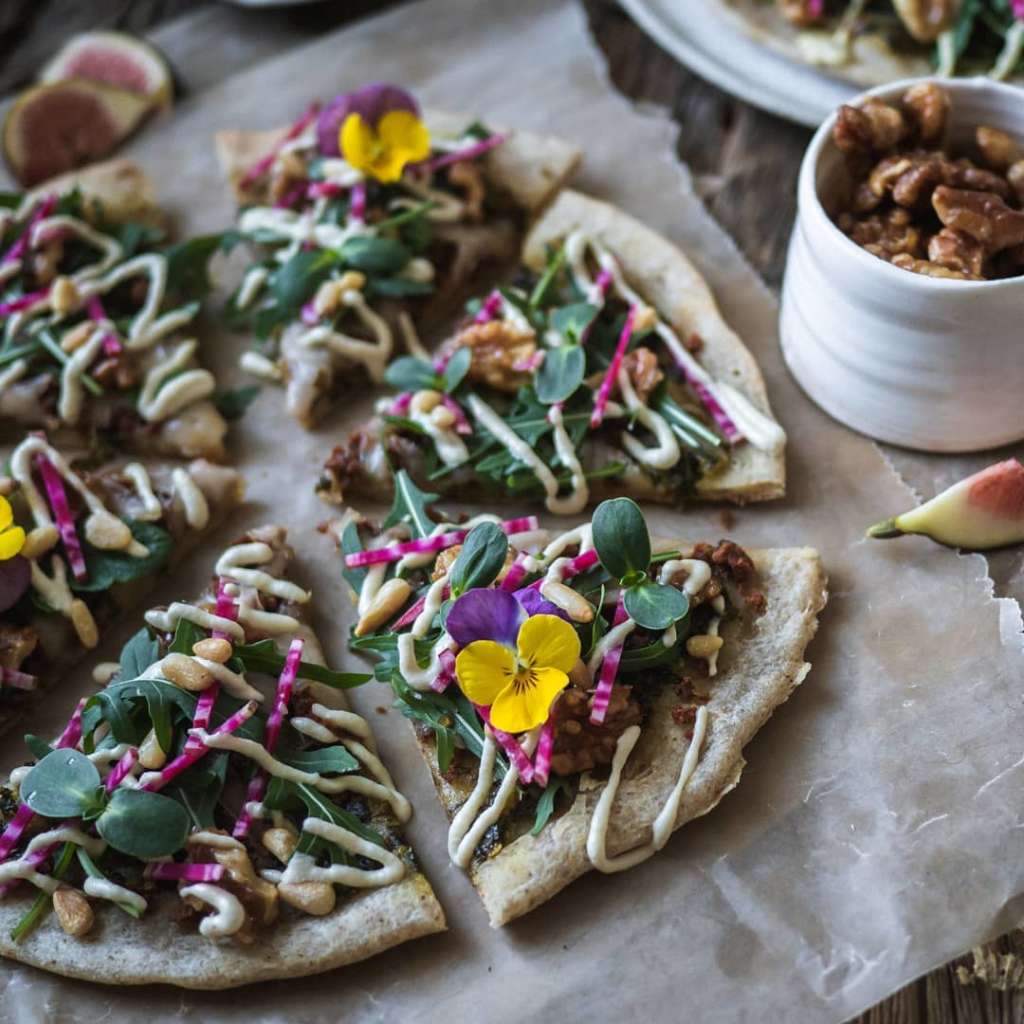 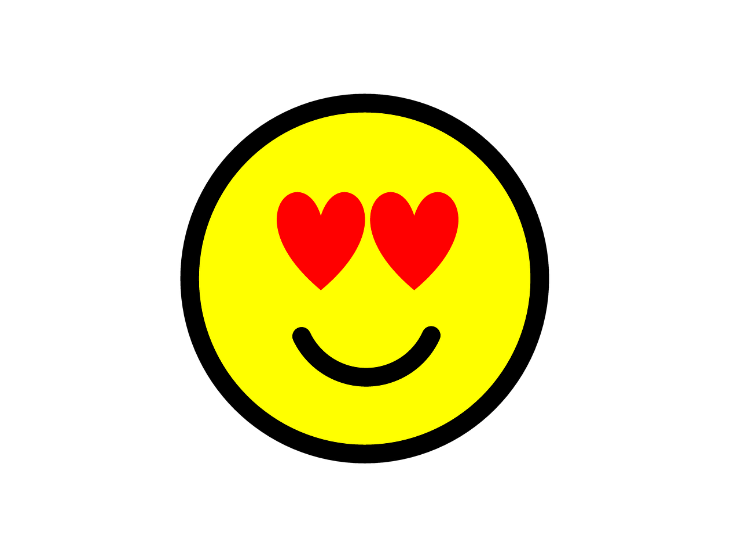 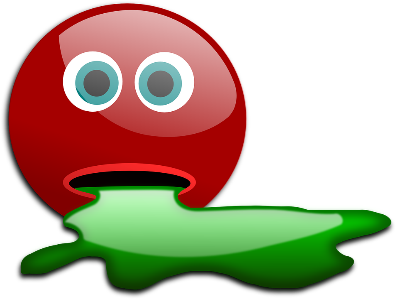 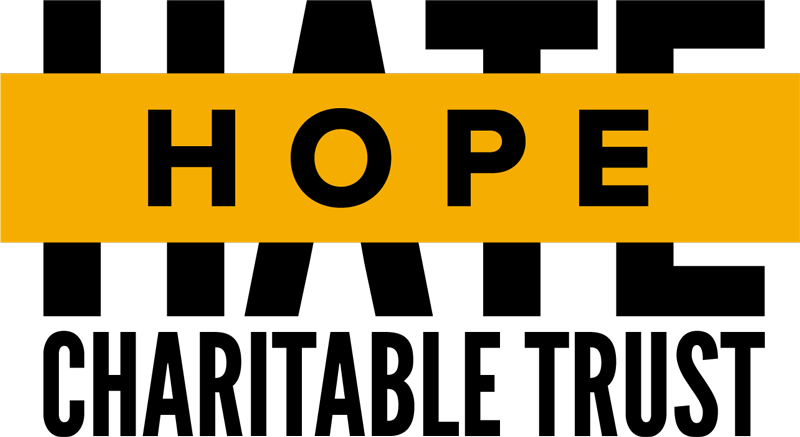 Umm… Would You Eat This?!
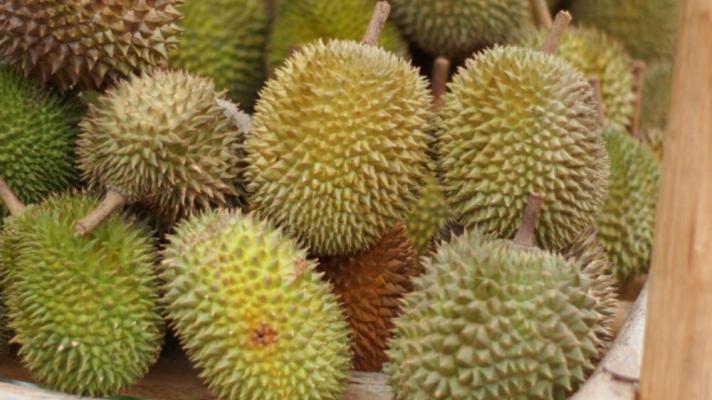 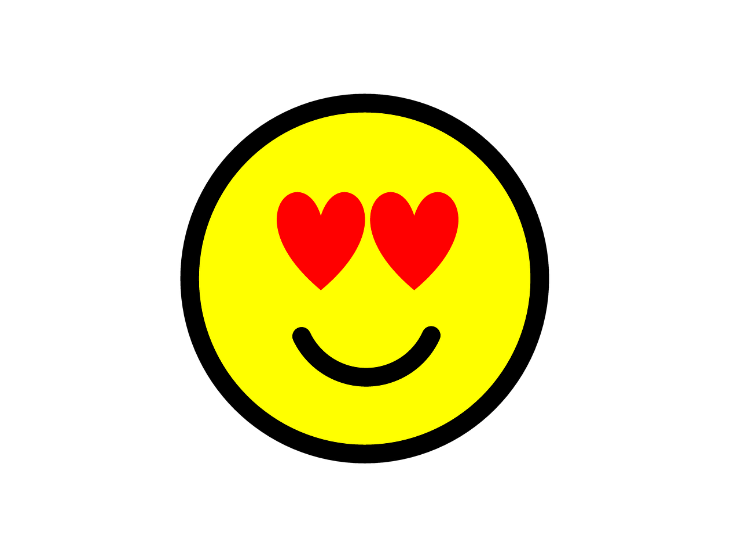 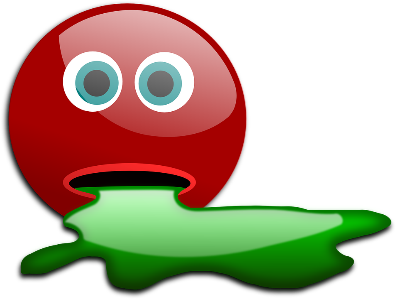 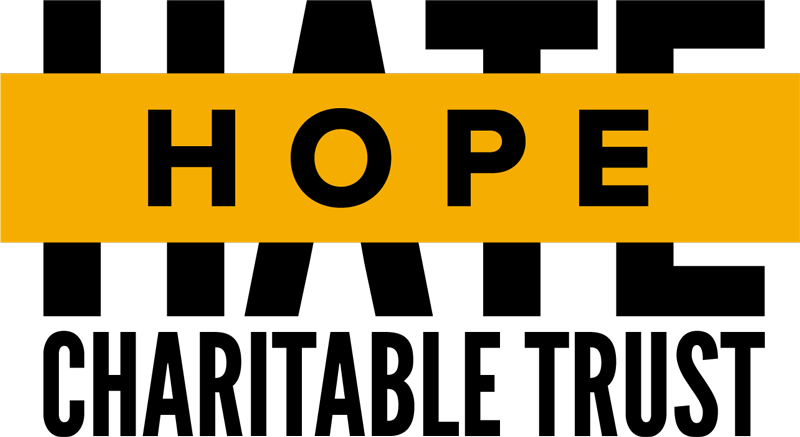 Umm… Would You Eat This?!
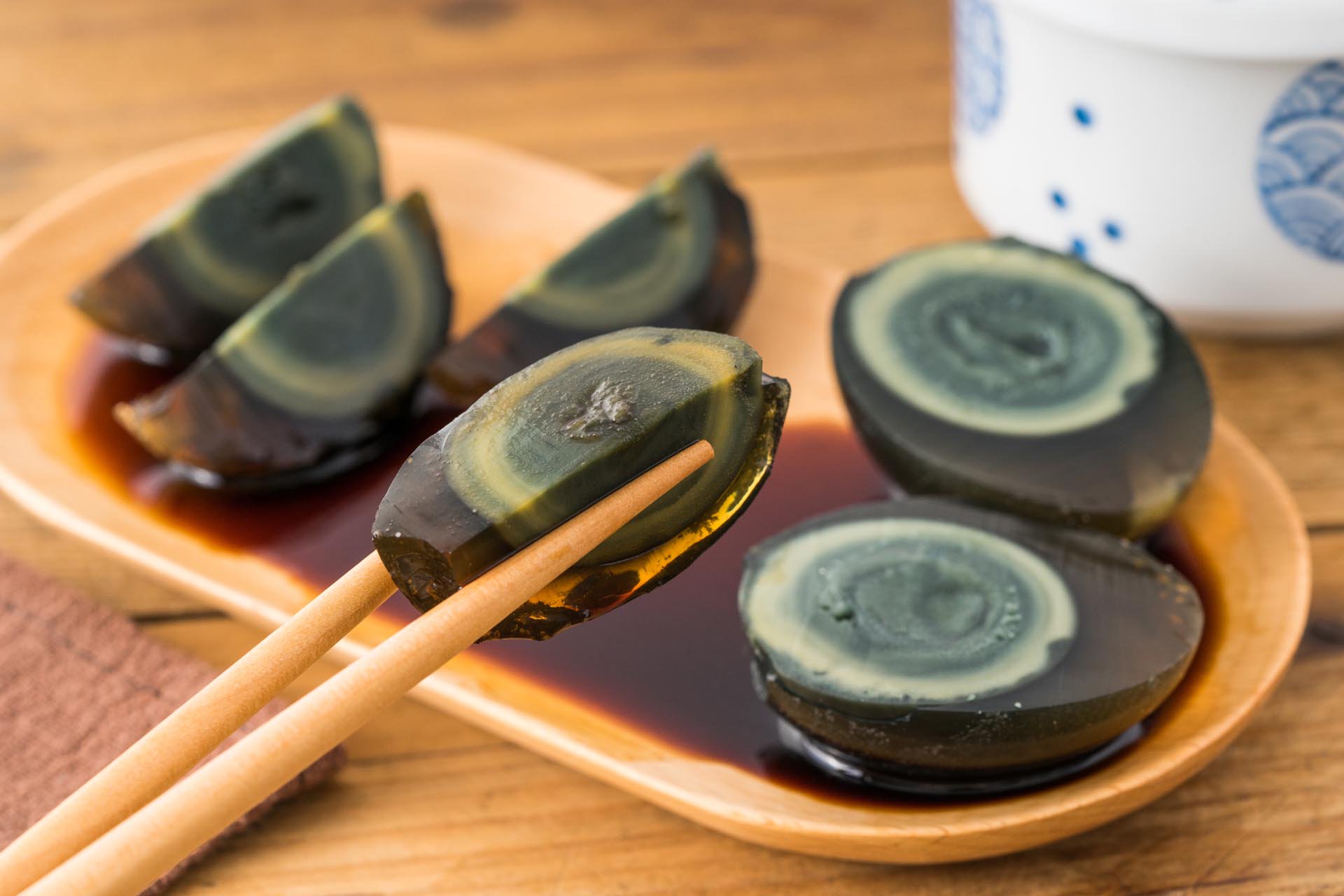 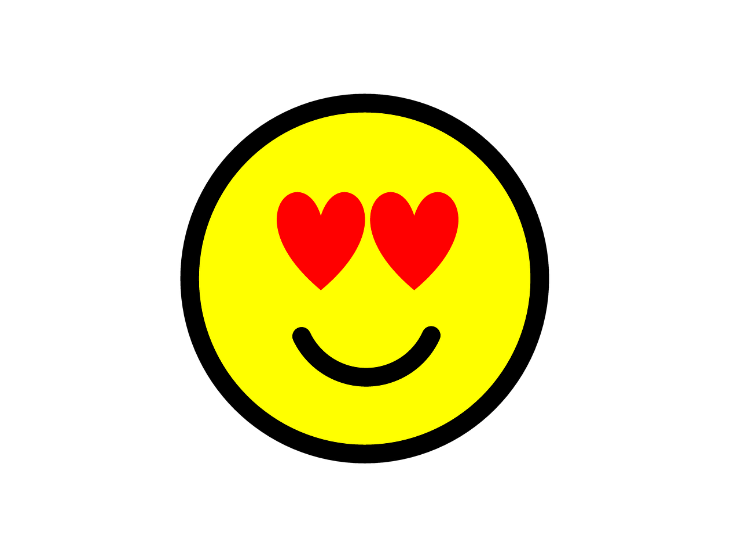 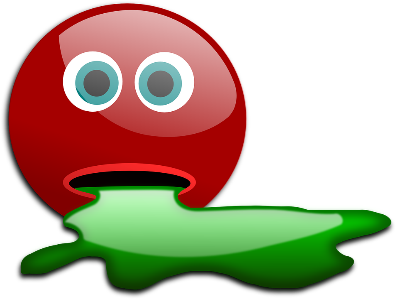 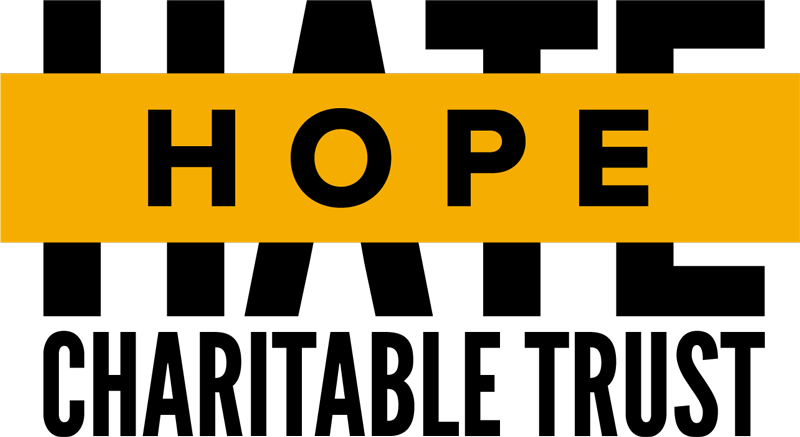 Umm… Would You Eat This?!
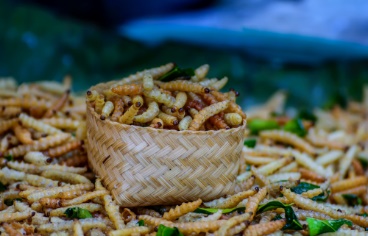 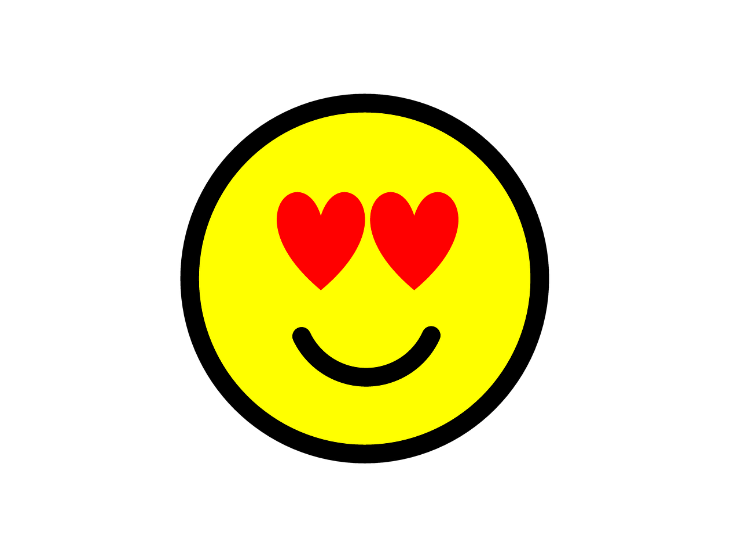 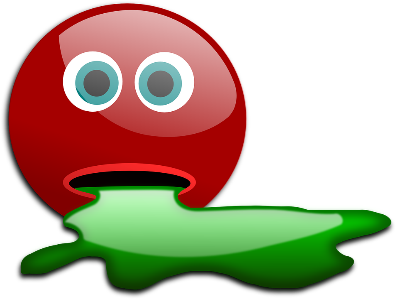 What’s Prejudice?
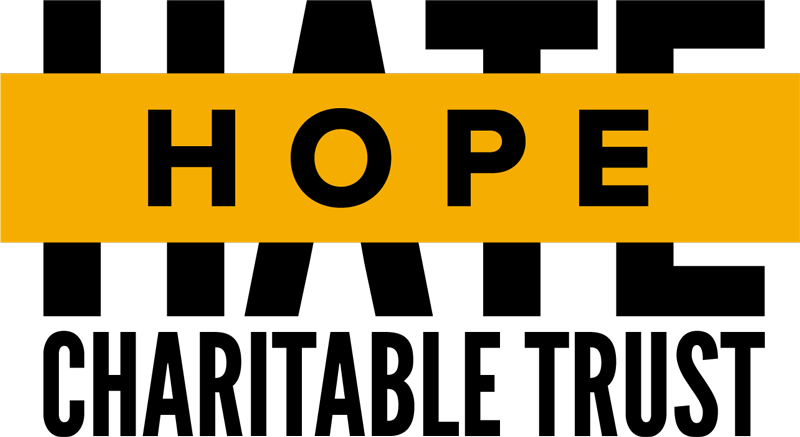 Prejudice is: an opinion that is not based on fact
 

EG: I might decide I don’t like brussel 
sprouts without ever having tasted them.
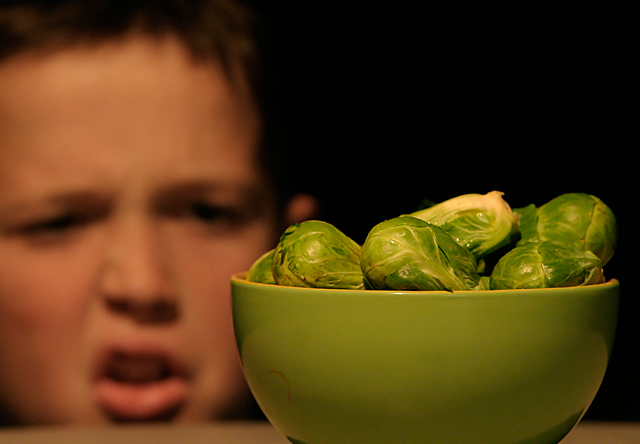 Can you think of any examples?
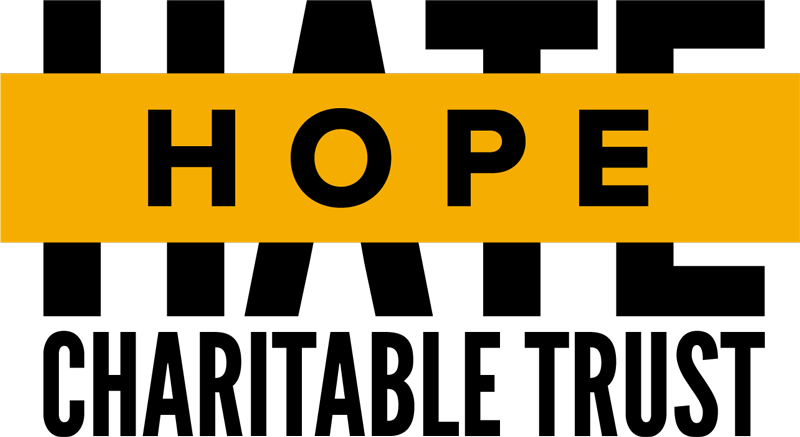 What’s Discrimination?
Discrimination is: acting on prejudice
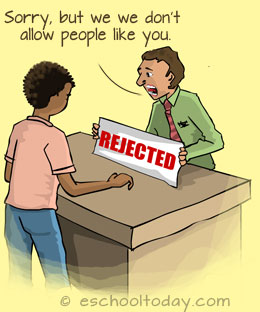 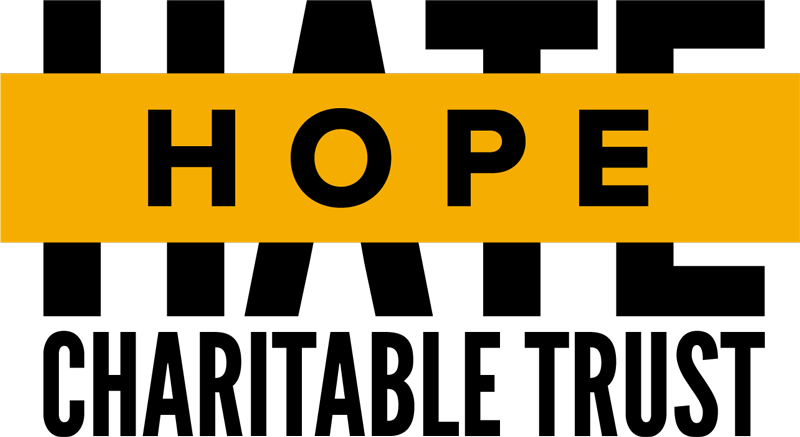 Pick Your Neighbour
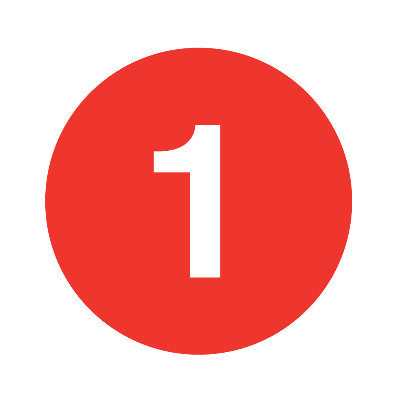 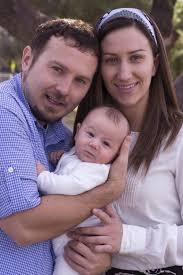 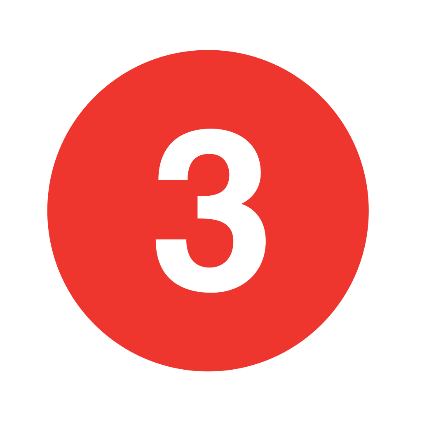 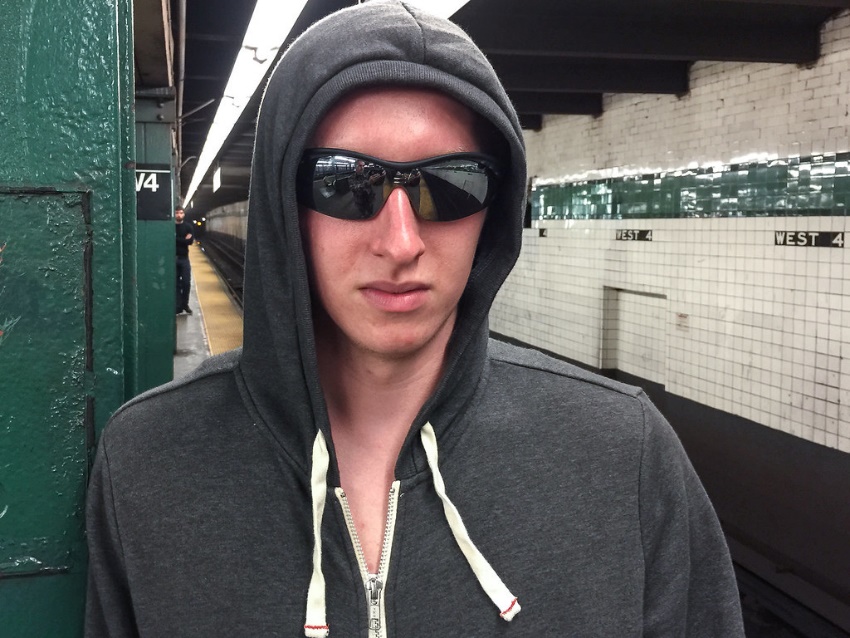 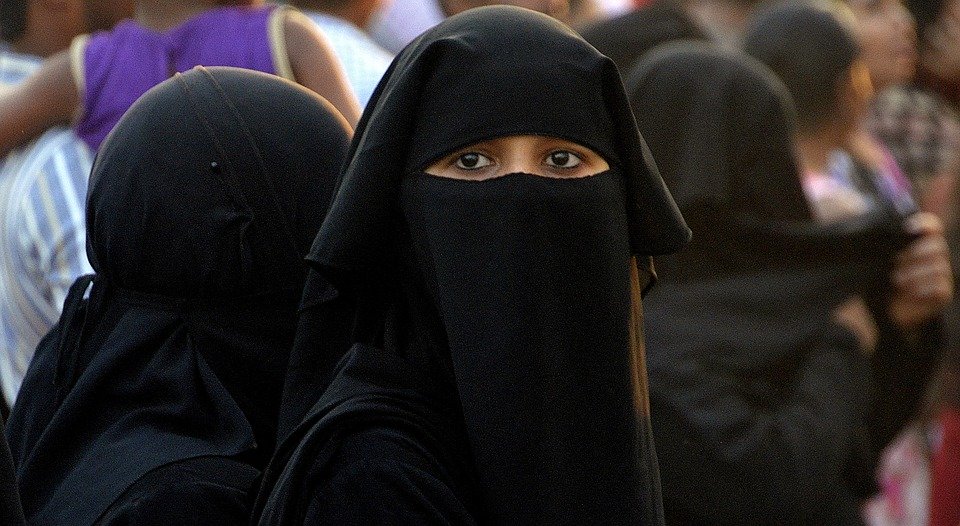 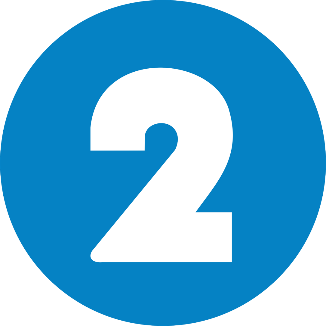 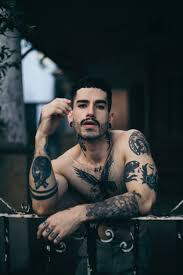 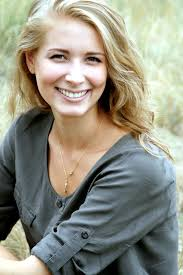 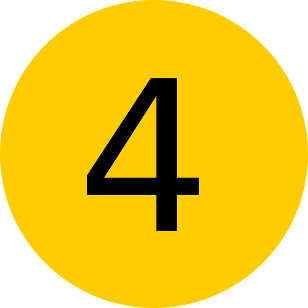 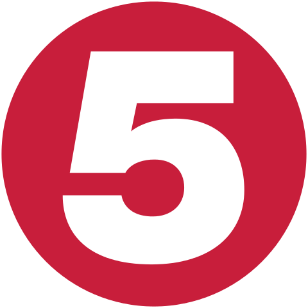 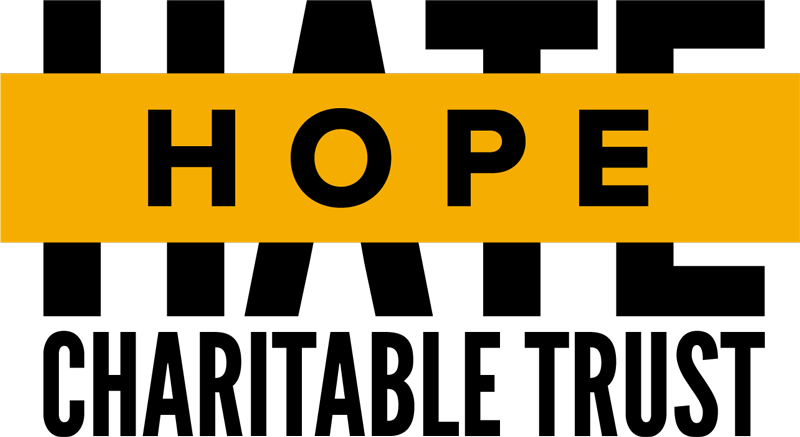 What have we learnt today?